SETTLING THE SCORE: Comparing IELTS and TOEFL iBT score gains in 
an international undergraduate conditional admissions program



Reese M. Heitner, PhDrmh54@drexel.edu
DREXEL UNIVERSITYEnglish Language Center
Copyright        Reese M. Heitner       March 2015.     All Rights Reserved.
Settling the Score: Comparing IELTS and TOEFL iBT score gains in an international undergraduate conditional admissions program
I.	AY 2011-2012 INTERNATIONAL GATEWAY PROGRAM
	A.	Program Design
	B.	Program Participants
	C.	Program Outcomes
	D.	Historical Enrollment and Retention RatesE.	Research Questions 
II. 	ASSESSMENT
	A.	English Language Proficiency
		1.  IEP level placement
		2.  IEP level progression
		3.  Standardized examination
		4.  Relationship between IEP placement levels and entry scores
	B.	University Courses
		1.  Gateway CoAS performance
		2.  Relationship between Gateway CoAS GPAs and entry scores 
	C.	Standardized Test Progress
		1.  Composite score gains across intervals
		2.  Composite score gains by subgroups
		3.  Score gains by module
	D.	Repeat Test-Taking: Estimating an iBT Familiarity Effect
	E.	Matriculated University Performance
	F.	Comparison among Gateway Matriculated GPAs and Direct Admission GPAs

III.	CONCLUSIONSA.	Research Answers
	1.  Concurrent validity
	2.  Predictive validity
	3.  Score gains
	4.  Familiarity effect
           B. 	References
Copyright        Reese M. Heitner       March 2015.     All Rights Reserved.
Settling the Score: Comparing IELTS and TOEFL iBT score gains in an international undergraduate conditional admissions program
I.	THE INTERNATIONAL GATEWAY PROGRAM
	A.	Program Design
				      Table 1
Copyright        Reese M. Heitner       March 2015.     All Rights Reserved.
Settling the Score: Comparing IELTS and TOEFL iBT score gains in an international undergraduate conditional admissions program
I.	THE INTERNATIONAL GATEWAY PROGRAM
	B.	Program Participants
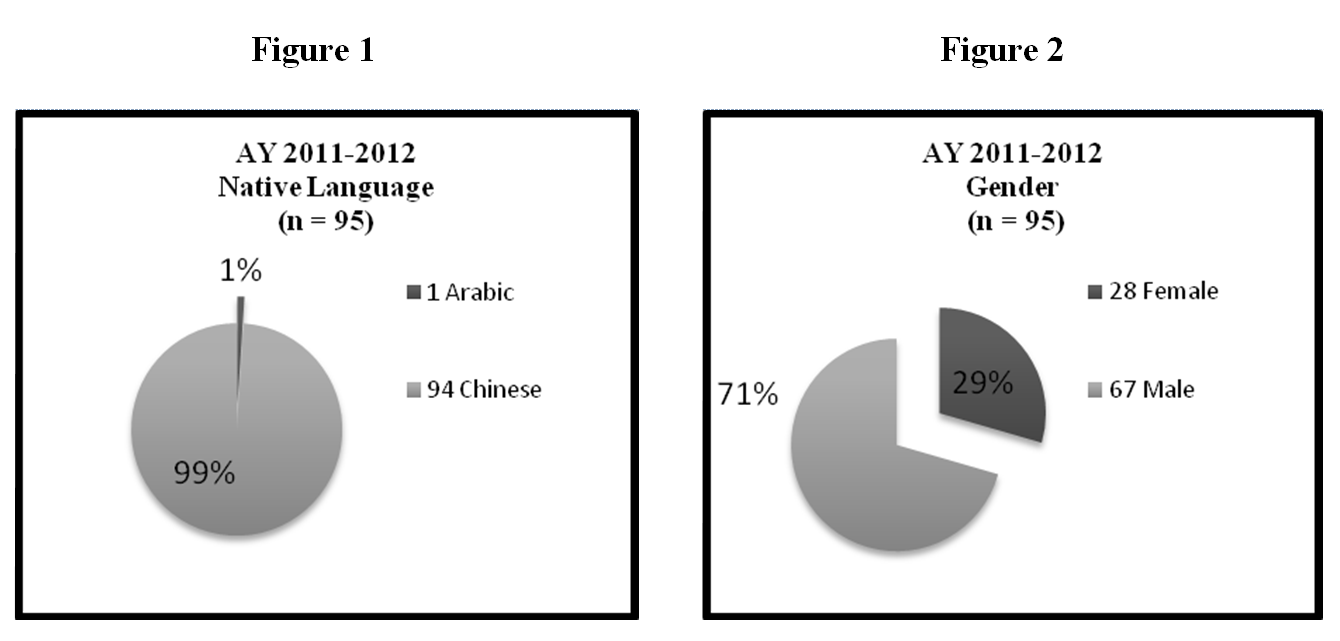 Copyright        Reese M. Heitner       March 2015.     All Rights Reserved.
Settling the Score: Comparing IELTS and TOEFL iBT score gains in an international undergraduate conditional admissions program
I.	THE INTERNATIONAL GATEWAY PROGRAM
	C.	Program Outcomes
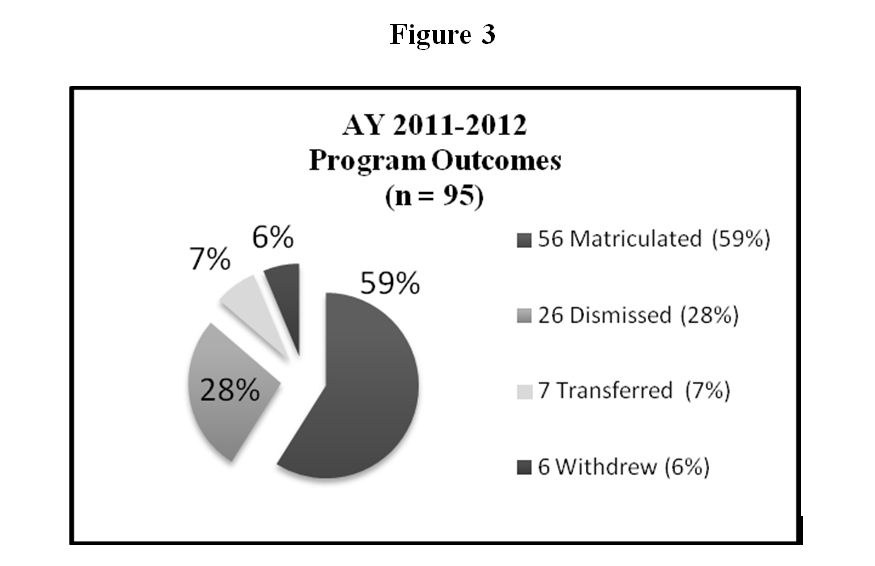 Copyright        Reese M. Heitner       March 2015.     All Rights Reserved.
Settling the Score: Comparing IELTS and TOEFL iBT score gains in an international undergraduate conditional admissions program
I.	THE INTERNATIONAL GATEWAY PROGRAM
	D.	Historical Enrollment and Retention Rates

Table 2
43-50
75
Copyright        Reese M. Heitner       March 2015.     All Rights Reserved.
Settling the Score: Comparing IELTS and TOEFL iBT score gains in an international undergraduate conditional admissions program
I.	THE INTERNATIONAL GATEWAY PROGRAM
	E.	Research Questions

	1. 	What is the relationship between measurements of English language proficiency and 		standardized IELTS and iBT scores? 
		CONCURRENT VALIDITY
	2. 	What is the relationship between standardized IELTS and iBT scores and GPA 		performance?
		PREDICTIVE VALIDITY
	3. 	What is the quantity and rate of IELTS and iBT score gains across multiple 			testing intervals and the relative balance among modules?
		SCORE GAINS
	4. 	What is the iBT score-gain effect of  repeat test-taking—merely sitting for 			the test again?
		FAMILIARITY EFFECT
Copyright        Reese M. Heitner       March 2015.     All Rights Reserved.
Settling the Score: Comparing IELTS and TOEFL iBT score gains in an international undergraduate conditional admissions program
II.	ASSESSMENT
	A.	English Language Proficiency
		1. 	IEP level placement	
				   Figure 4
Copyright        Reese M. Heitner       March 2015.     All Rights Reserved.
Settling the Score: Comparing IELTS and TOEFL iBT score gains in an international undergraduate conditional admissions program
II.	ASSESSMENT
	A.	English Language Proficiency
		2. 	IEP level progression	
				          Figure 5
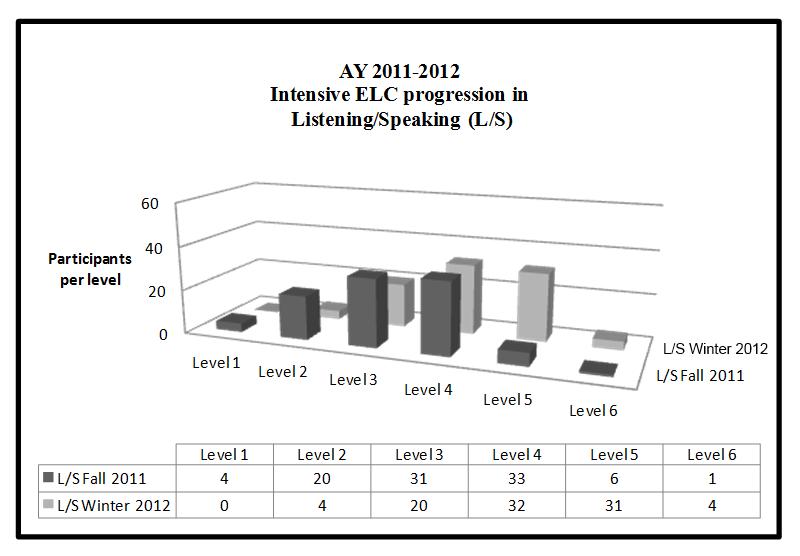 Copyright        Reese M. Heitner       March 2015.     All Rights Reserved.
Settling the Score: Comparing IELTS and TOEFL iBT score gains in an international undergraduate conditional admissions program
II.	ASSESSMENT
	A.	English Language Proficiency
		2. 	IEP level progression	
				         Figure 6
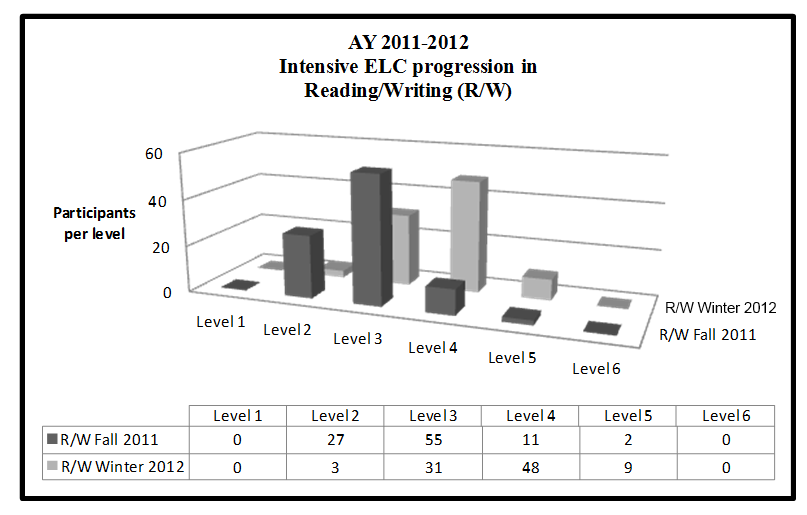 Copyright        Reese M. Heitner       March 2015.     All Rights Reserved.
Settling the Score: Comparing IELTS and TOEFL iBT score gains in an international undergraduate conditional admissions program
II.	ASSESSMENT
	A.	English Language Proficiency
		2. 	IEP level progression	
				       Table 3
Copyright        Reese M. Heitner       March 2015.     All Rights Reserved.
Settling the Score: Comparing IELTS and TOEFL iBT score gains in an international undergraduate conditional admissions program
II.	ASSESSMENT
	A.	English Language Proficiency
		3. 	Standardized examination	
				     Table 4
Copyright        Reese M. Heitner       March 2015.     All Rights Reserved.
Settling the Score: Comparing IELTS and TOEFL iBT score gains in an international undergraduate conditional admissions program
II.	ASSESSMENT
	A.	English Language Proficiency
		3. 	Standardized examination	
				     Figure 7
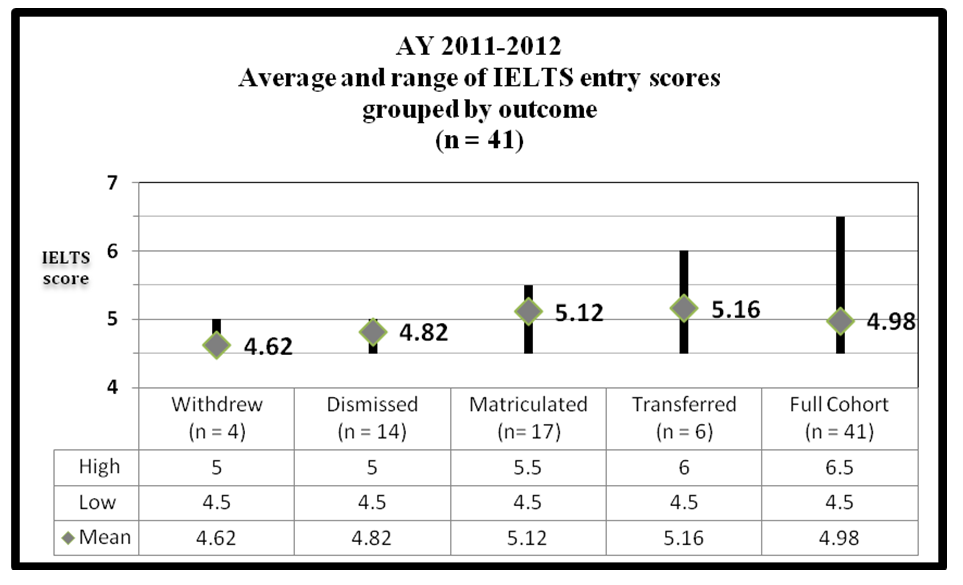 NOT
significant
statistically
significant
statistically
p<.05
p>.05
Copyright        Reese M. Heitner       March 2015.     All Rights Reserved.
Settling the Score: Comparing IELTS and TOEFL iBT score gains in an international undergraduate conditional admissions program
II.	ASSESSMENT
	A.	English Language Proficiency
		3. 	Standardized examination	
				     Figure 8
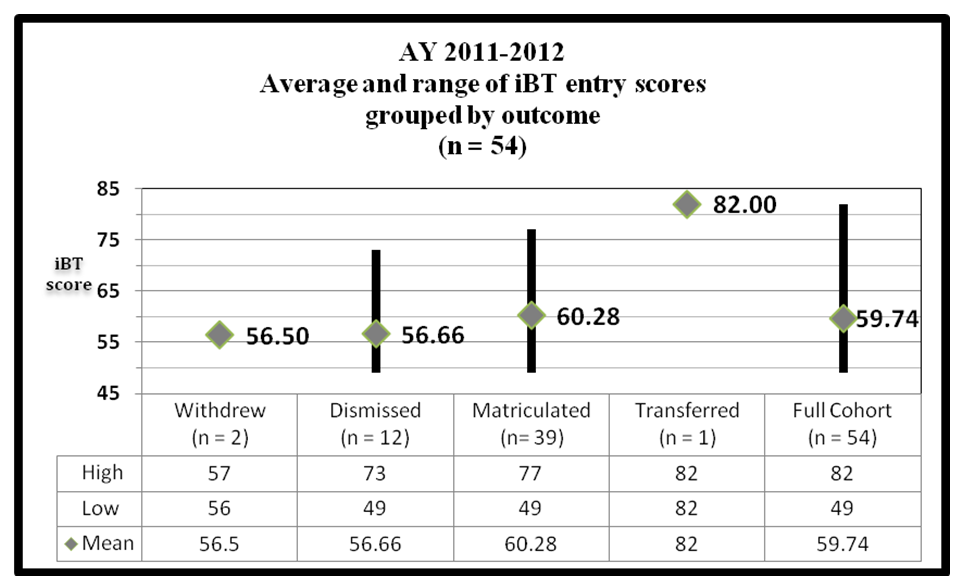 NOT
significant
statistically
p>.05
Copyright        Reese M. Heitner       March 2015.     All Rights Reserved.
Settling the Score: Comparing IELTS and TOEFL iBT score gains in an international undergraduate conditional admissions program
II.	ASSESSMENT
	A.	English Language Proficiency
		3. 	Standardized examination	
				     Figure 9
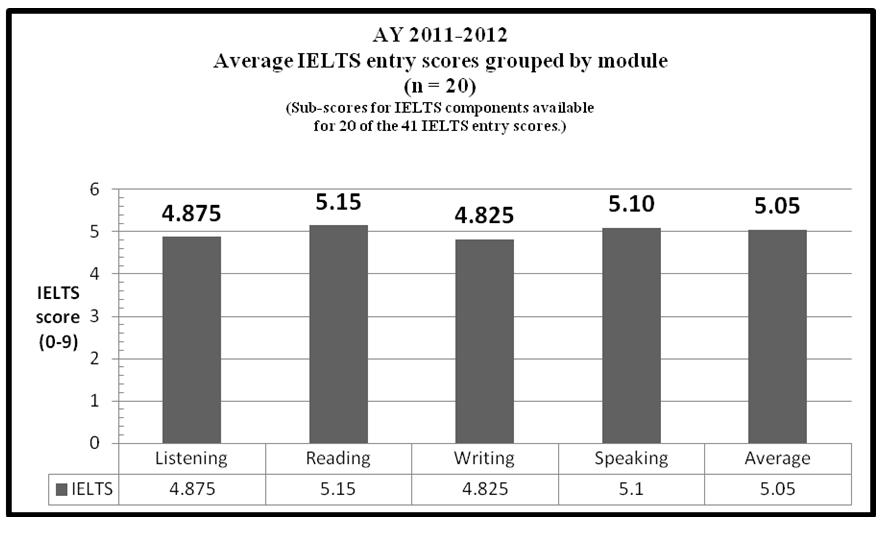 Copyright        Reese M. Heitner       March 2015.     All Rights Reserved.
Settling the Score: Comparing IELTS and TOEFL iBT score gains in an international undergraduate conditional admissions program
II.	ASSESSMENT
	A.	English Language Proficiency
		3. 	Standardized examination	
				     Figure 10
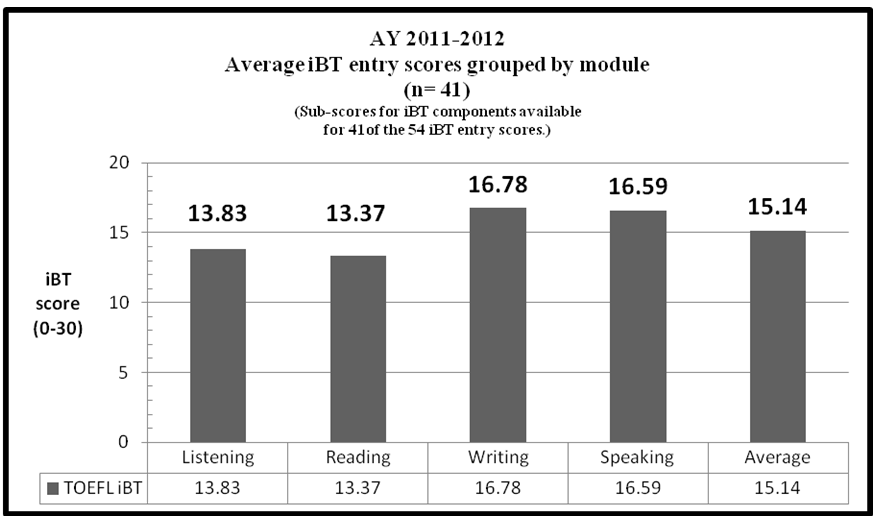 Copyright        Reese M. Heitner       March 2015.     All Rights Reserved.
Settling the Score: Comparing IELTS and TOEFL iBT score gains in an international undergraduate conditional admissions program
II.	ASSESSMENT
	A.	English Language Proficiency
		3. 	Standardized examination
				     Table 5
Copyright        Reese M. Heitner       March 2015.     All Rights Reserved.
Settling the Score: Comparing IELTS and TOEFL iBT score gains in an international undergraduate conditional admissions program
II.	ASSESSMENT
	A.	English Language Proficiency
		4. 	Relationship between IEP placement levels and entry scores 	

				       Figure 11
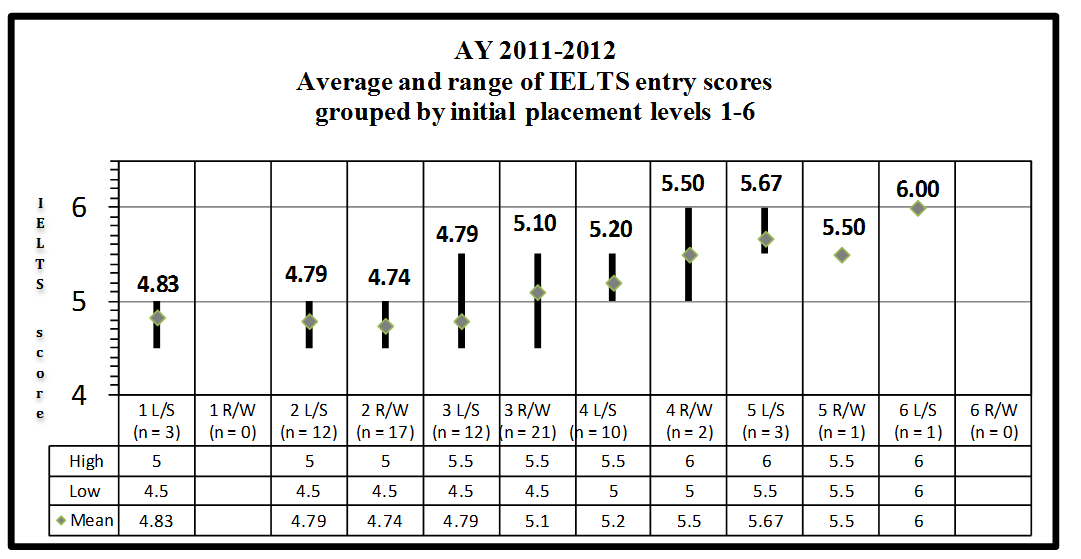 L/S :  R/W.508(p < .01)
L/S : IELTS.608(p < .01)
R/W : IELTS.582(p < .01)
Copyright        Reese M. Heitner       March 2015.     All Rights Reserved.
Settling the Score: Comparing IELTS and TOEFL iBT score gains in an international undergraduate conditional admissions program
II.	ASSESSMENT
	A.	English Language Proficiency
		4. 	Relationship between IEP placement levels and entry scores 	

				       Figure 12
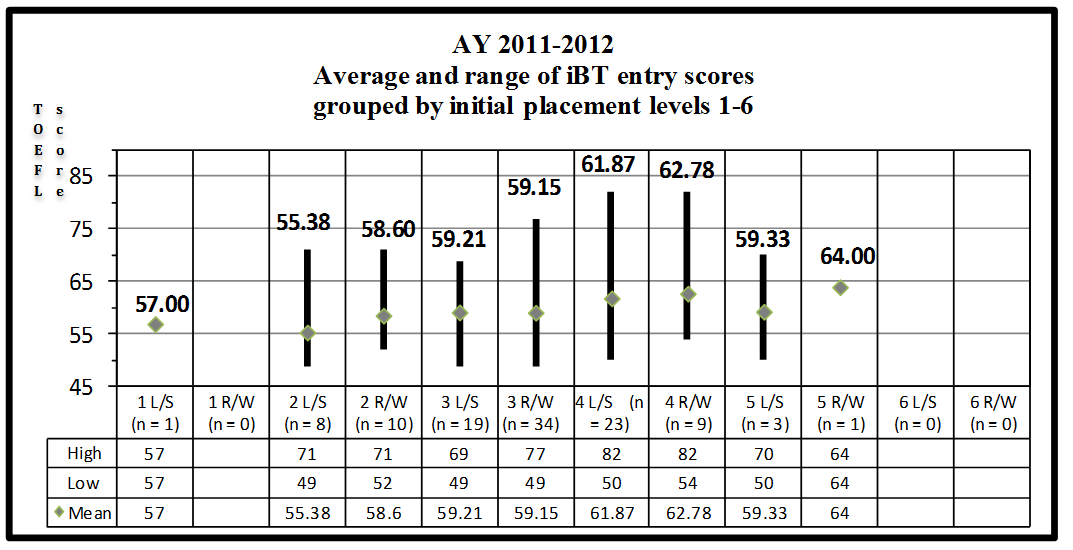 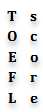 R/W : iBT.171(p > .05)
L/S :  R/W.508(p < .01)
L/S : IELTS.238(p > .05)
L/S : iBT.238(p > .05)
L/S :  iBT.325(p < .05)
Copyright        Reese M. Heitner       March 2015.     All Rights Reserved.
Settling the Score: Comparing IELTS and TOEFL iBT score gains in an international undergraduate conditional admissions program
II.	ASSESSMENT
	A.	English Language Proficiency
		4. 	Relationship between IEP placement levels and entry scores 	

				       Figure 13
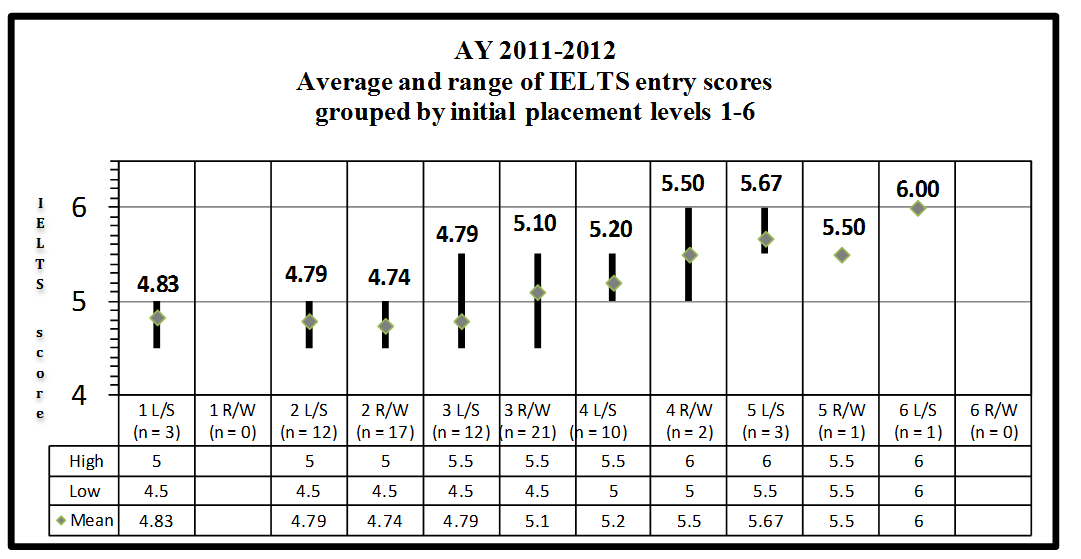 R/W: WRITINGIELTSr < .4(p > .05)
L/S : LISTENING IELTSr < .4(p > .05)
L/S : SPEAKINGIELTS.641(p < .01)
R/W: READINGIELTSr < .4(p > .05)
Copyright        Reese M. Heitner       March 2015.     All Rights Reserved.
Settling the Score: Comparing IELTS and TOEFL iBT score gains in an international undergraduate conditional admissions program
II.	ASSESSMENT
	A.	English Language Proficiency
		4. 	Relationship between IEP placement levels and entry scores 	

				       Figure 14
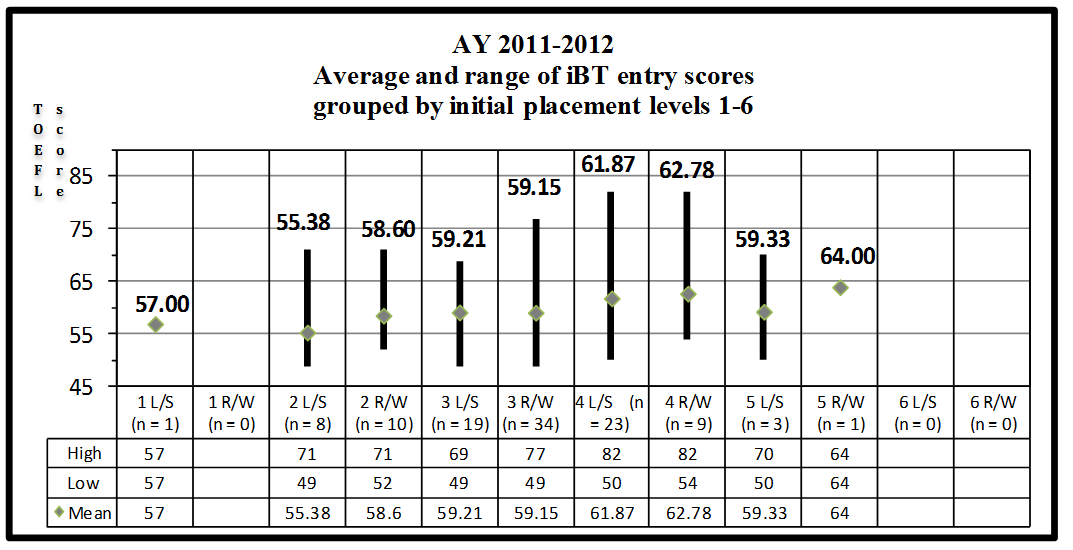 TASKS
PRODUCTIVE
R/W: WRITINGiBT.451(p < .01)
L/S : LISTENING iBTr < .2(p > .05)
L/S : SPEAKINGiBT.355(p <.05)
R/W: READINGiBTr < .2(p > .05)
Copyright        Reese M. Heitner       March 2015.     All Rights Reserved.
Settling the Score: Comparing IELTS and TOEFL iBT score gains in an international undergraduate conditional admissions program
II.	ASSESSMENT
	B.	University Courses
		1. 	Gateway CoAS performance
				       Figure 15
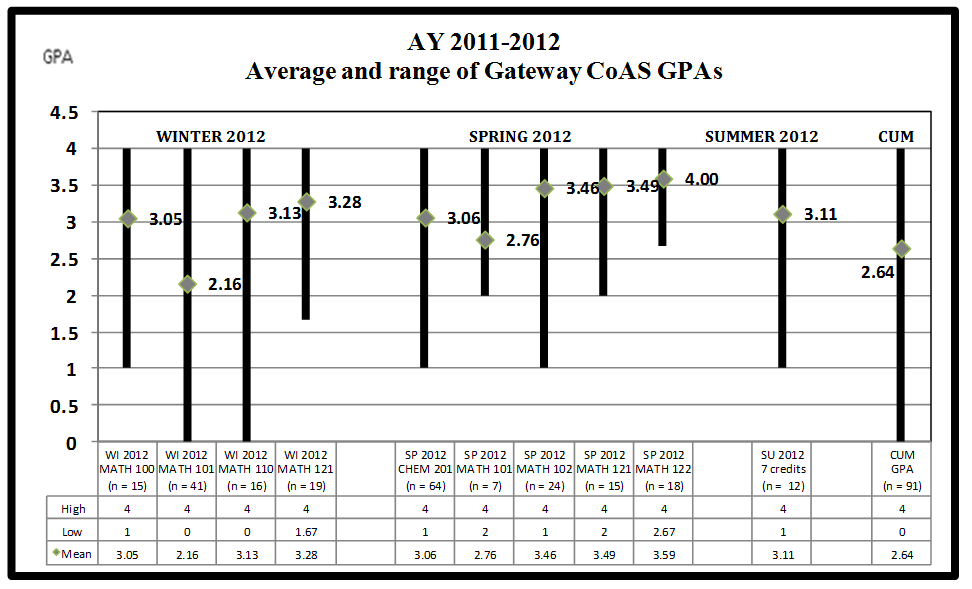 Copyright        Reese M. Heitner       March 2015.     All Rights Reserved.
Settling the Score: Comparing IELTS and TOEFL iBT score gains in an international undergraduate conditional admissions program
II.	ASSESSMENT
	B.	University Courses
		1. 	Gateway CoAS performance
				       Figure 16
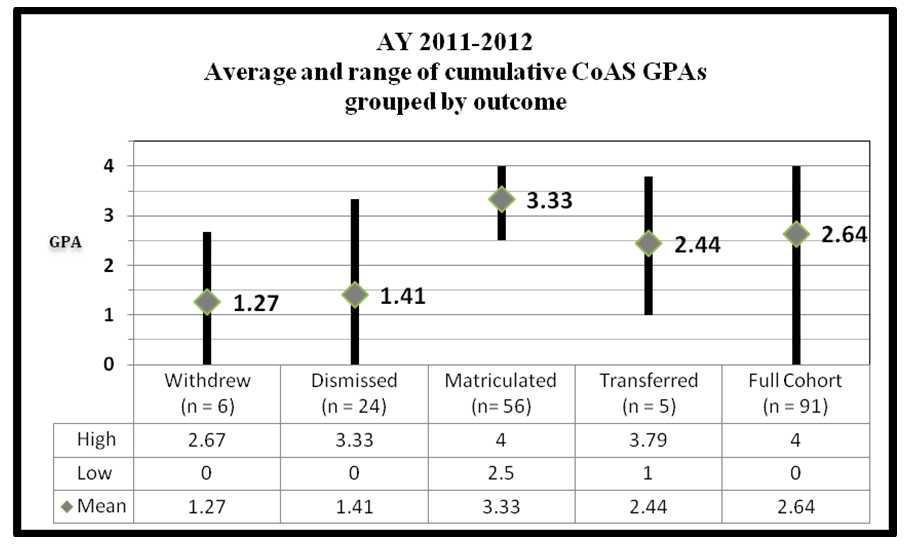 statistically
NOT
significant
significant
statistically
p>.05
p<.01
Copyright        Reese M. Heitner       March 2015.     All Rights Reserved.
Settling the Score: Comparing IELTS and TOEFL iBT score gains in an international undergraduate conditional admissions program
II.	ASSESSMENT
	B.	University Courses
		2. 	 Relationship between Gateway CoAS GPAs and entry scores 
Figure 17
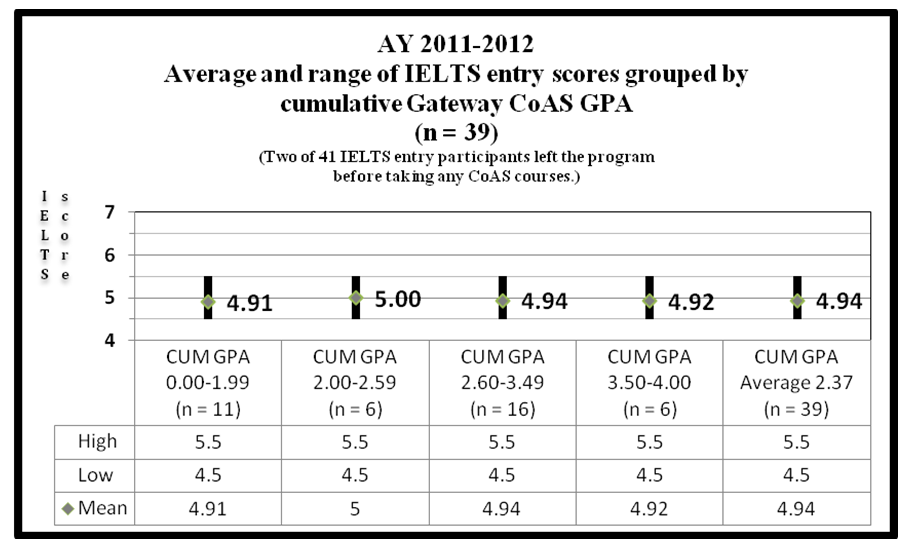 GPA : IELTSr < .1 (p > .05)
Copyright        Reese M. Heitner       March 2015.     All Rights Reserved.
Settling the Score: Comparing IELTS and TOEFL iBT score gains in an international undergraduate conditional admissions program
II.	ASSESSMENT
	B.	University Courses
		2. 	 Relationship between Gateway CoAS GPAs and entry scores 
				       Figure 18
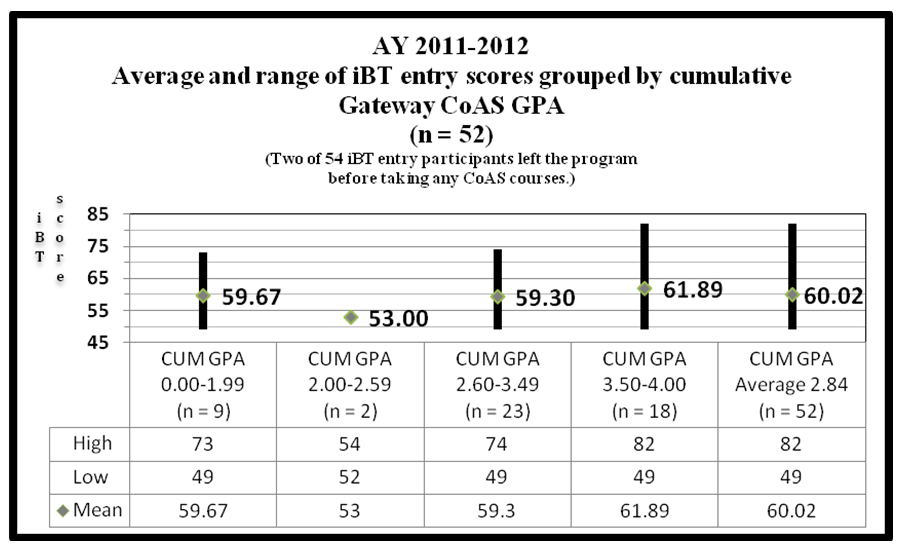 GPA : IELTSr < .1 (p > .05)
Copyright        Reese M. Heitner       March 2015.     All Rights Reserved.
Settling the Score: Comparing IELTS and TOEFL iBT score gains in an international undergraduate conditional admissions program
II.	ASSESSMENT
	C.	Standardized Test Progress
		1. 	Composite score gains across intervals
				       Figure 19
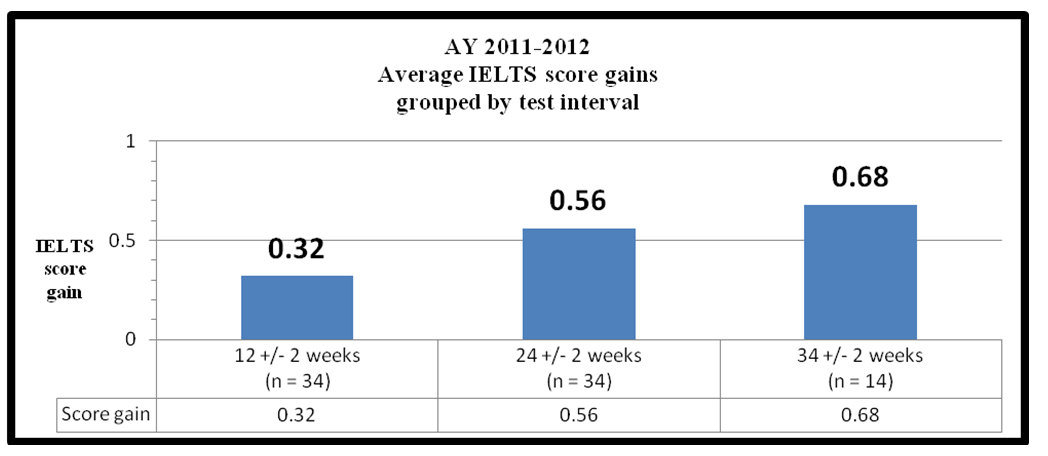 .28
.23
The grouping of IELTS scores into specific testing intervals resulted in a loss of some data points. The IELTS attrition rate was 15 data points out of 97 (15%).
Copyright        Reese M. Heitner       March 2015.     All Rights Reserved.
Settling the Score: Comparing IELTS and TOEFL iBT score gains in an international undergraduate conditional admissions program
II.	ASSESSMENT
	C.	Standardized Test Progress
		1. 	Composite score gains across intervals
Figure 20
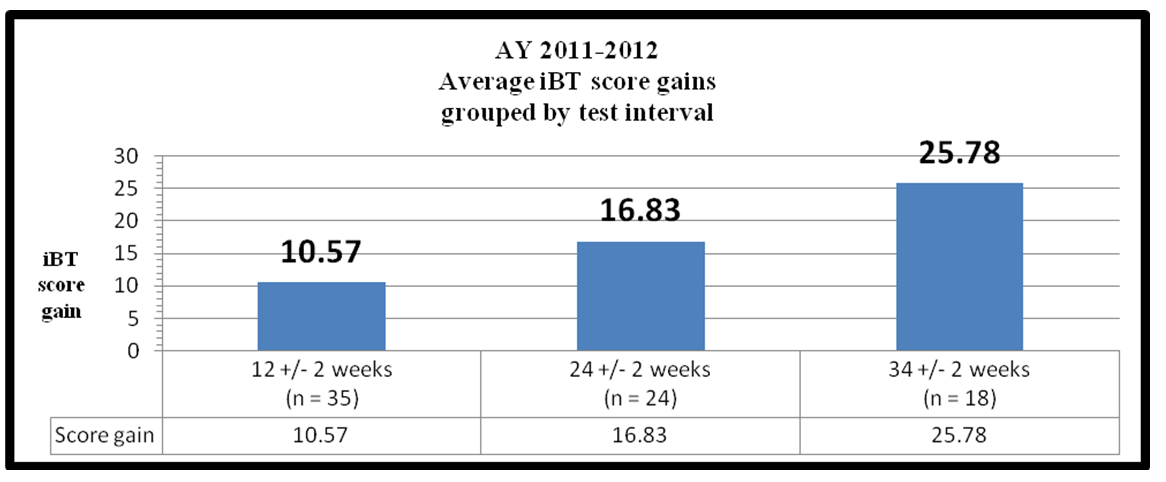 8.42
8.59
The grouping of iBT scores into specific testing intervals resulted in a loss of some data points. The iBT attrition rate was 47 data points out of 121 (39%).
Copyright        Reese M. Heitner       March 2015.     All Rights Reserved.
Settling the Score: Comparing IELTS and TOEFL iBT score gains in an international undergraduate conditional admissions program
II.	ASSESSMENT
	C.	Standardized Test Progress
		2. 	Composite score gains by subgroups
				          
Figure 21
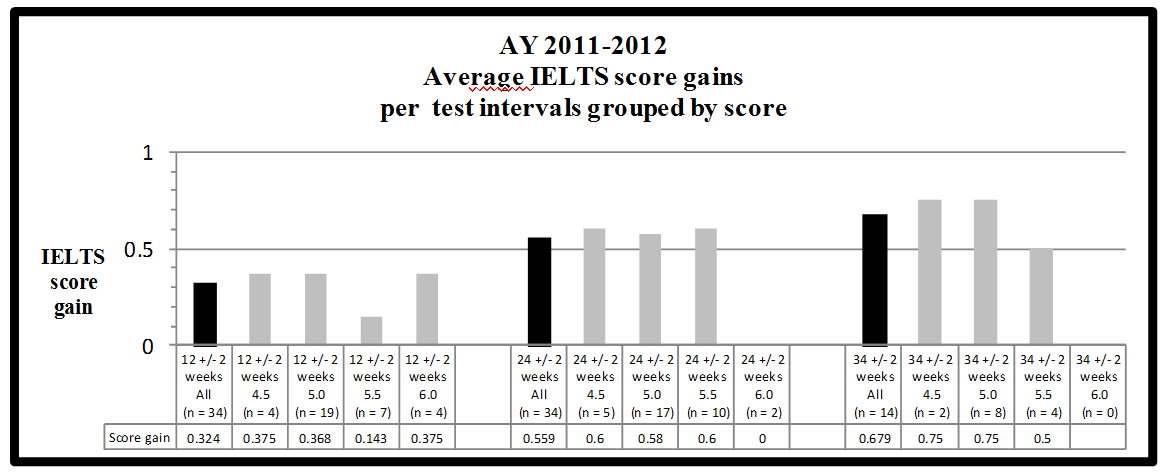 Copyright        Reese M. Heitner       March 2015.     All Rights Reserved.
Settling the Score: Comparing IELTS and TOEFL iBT score gains in an international undergraduate conditional admissions program
II.	ASSESSMENT
	C.	Standardized Test Progress
		2. 	Composite score gains by subgroups
				          
Figure 22
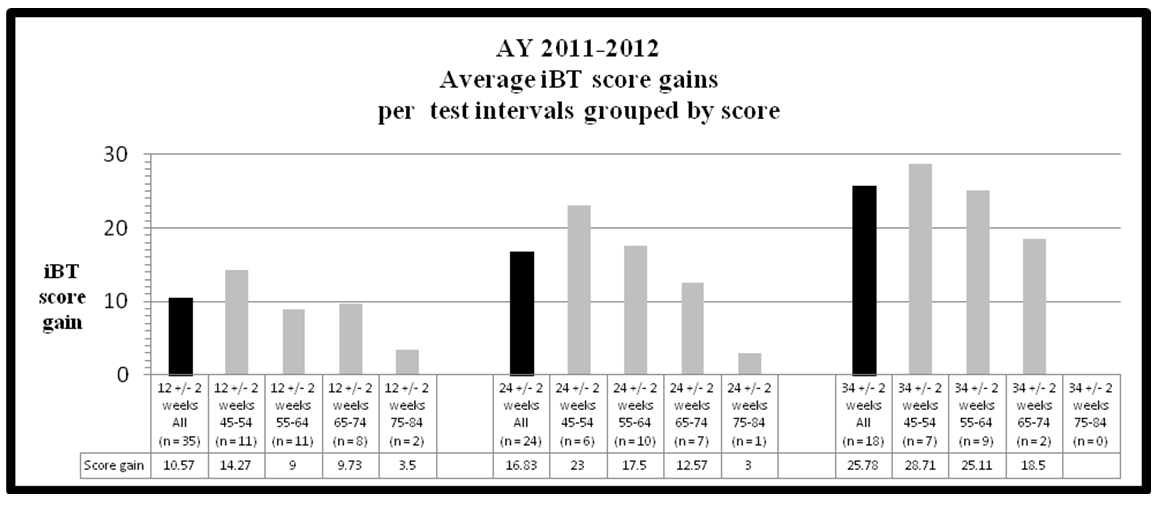 Copyright        Reese M. Heitner       March 2015.     All Rights Reserved.
Settling the Score: Comparing IELTS and TOEFL iBT score gains in an international undergraduate conditional admissions program
II.	ASSESSMENT
	C.	Standardized Test Progress
		3. 	Score gains by module
Figure 23
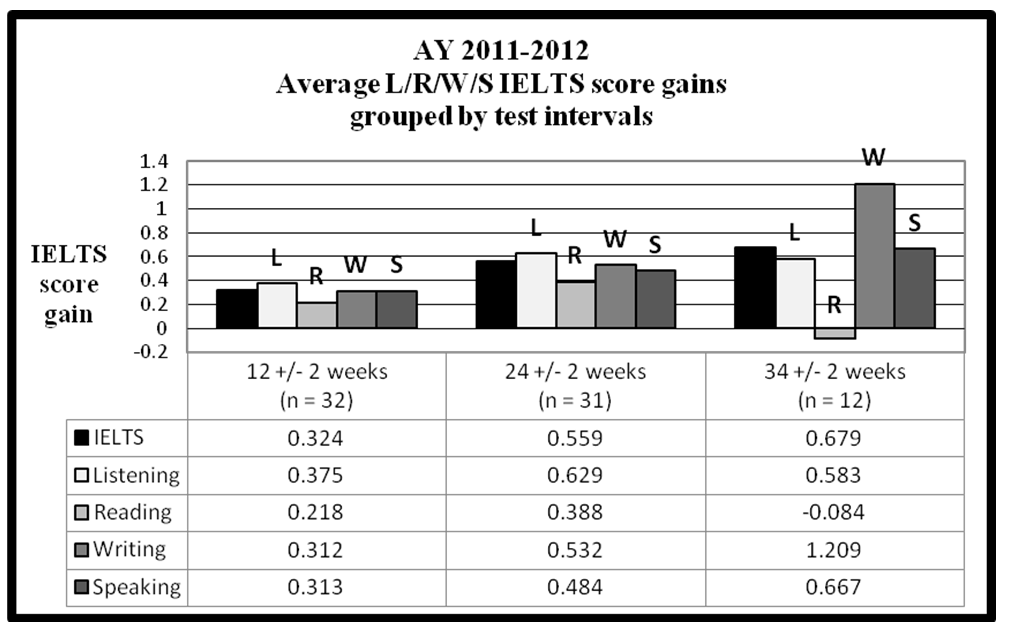 Copyright        Reese M. Heitner       March 2015.     All Rights Reserved.
Settling the Score: Comparing IELTS and TOEFL iBT score gains in an international undergraduate conditional admissions program
II.	ASSESSMENT
	C.	Standardized Test Progress
		3. 	Score gains by module
Figure 24
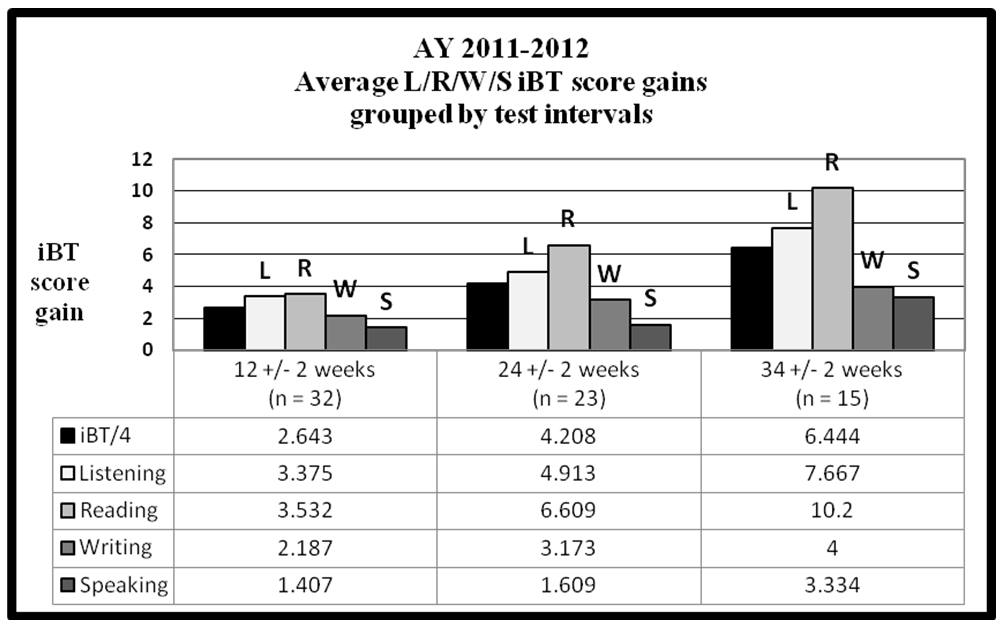 Copyright        Reese M. Heitner       March 2015.     All Rights Reserved.
Settling the Score: Comparing IELTS and TOEFL iBT score gains in an international undergraduate conditional admissions program
II.	ASSESSMENT
	C.	Standardized Test Progress
		3. 	Score gains by module
				          Table 6
HIGHER ENTRY SCORESLEAD TO SMALLER GAINS
LOWER ENTRY SCORESLEAD TO GREATER GAINS
4thentry
3rdentry
1stentry
2ndentry
1stentry
3rdentry
2ndentry
4thentry
Copyright        Reese M. Heitner       March 2015.     All Rights Reserved.
Settling the Score: Comparing IELTS and TOEFL iBT score gains in an international undergraduate conditional admissions program
II.	ASSESSMENT
	D.	Repeat Test-Taking: 		Estimating an iBT Familiarity Effect
				  Figure 20
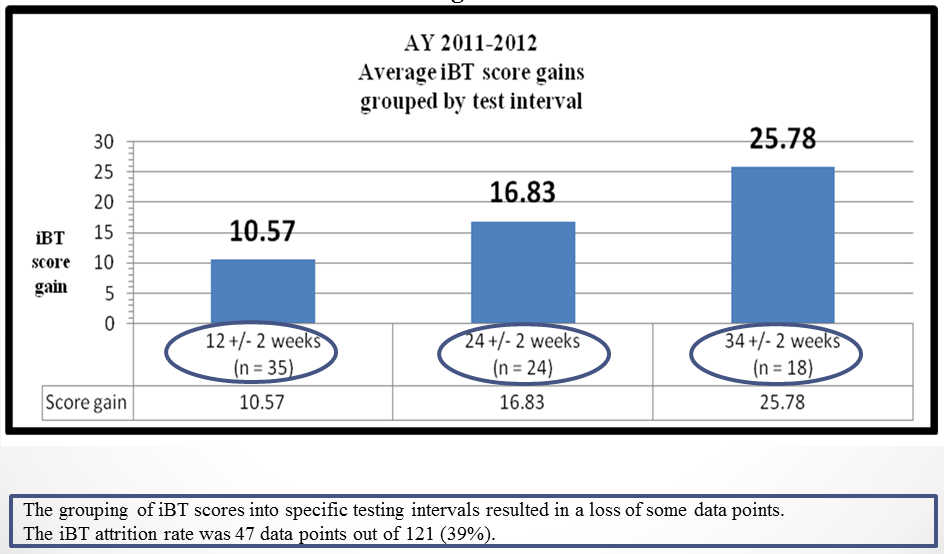 ?
Copyright        Reese M. Heitner       March 2015.     All Rights Reserved.
Settling the Score: Comparing IELTS and TOEFL iBT score gains in an international undergraduate conditional admissions program
II.	ASSESSMENT
	D.	Repeat Test-Taking: 		Estimating an iBT Familiarity Effect 					          
				Figure 25
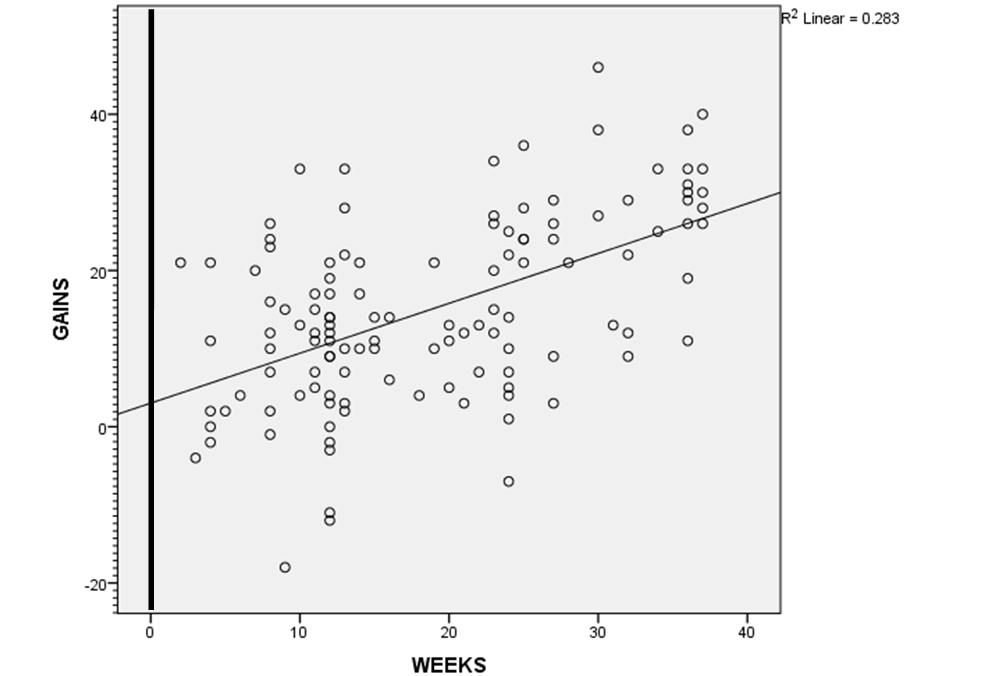 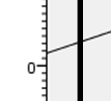 n = 121
WEEKS : iBT GAINS.532(p < .01)
3.03
Copyright        Reese M. Heitner       March 2014.     All Rights Reserved.
Settling the Score: Comparing IELTS and TOEFL iBT score gains in an international undergraduate conditional admissions program
II.	ASSESSMENT
	E.	Matriculated University Performance 					          
				            Table 7
Copyright        Reese M. Heitner       March 2015.     All Rights Reserved.
Settling the Score: Comparing IELTS and TOEFL iBT score gains in an international undergraduate conditional admissions program
II.	ASSESSMENT
	F.	Comparison among Gateway Matriculated GPAs and 		Direct Admission GPAs
				                   Table 8
>
<
<
>
<
>
<
>
<
<
Copyright        Reese M. Heitner       March 2015.     All Rights Reserved.
Settling the Score: Comparing IELTS and TOEFL iBT score gains in an international undergraduate conditional admissions program
III.	CONCLUSIONS
	A.	Research Answers
	1. 	What is the relationship between measurements of English language proficiency 	and standardized IELTS and iBT scores? 
		CONCURRENT VALIDITY
Correlations between IELTS/iBT entry scores and IEP placement are variable ranging  from statistically significant (p < .01) highs (r > .6) to  insignificant (p > .05) lows (r < .2).
High IELTS:   r = .641 (p < .01) IELTS Speaking entry scores to IEP L/S placement
High iBT         r = .451 (p < .01) iBT Writing entry scores to IEP R/W placement
Across four exam modules and two IEP placement instruments:
IELTS entry scores appear to track IEP placement more closely than iBT entry scores.
Speaking and Writing modules (productive tasks) on both exams match IEP placement more closely than Listening and Reading (receptive tasks).
Drexel IEP placement exams are based upon speaking and writing samples.
Related research
Geranpayeh, A. (1994). Are score comparisons across language proficiency test batteries justified? An IELTS-TOEFL comparability study. Edinburgh  Working Papers in Applied Linguistics, 5: 50–65.
Copyright        Reese M. Heitner       March 2015.     All Rights Reserved.
Settling the Score: Comparing IELTS and TOEFL iBT score gains in an international undergraduate conditional admissions program
III.	CONCLUSIONS
	A.	Research Answers
	1. 	What is the relationship among IEP progression rates, IELTS and iBT entry scores, 		CoAS GPAs and successful matriculation?
		CONCURRENT VALIDITY
Figure 26

					









Across several measures, successful Gateway participants are uniformly (and occasionally statistically) superior to their dismissed or withdrawn peers.
Related researchBellingham, L. (1993). The relationship of language proficiency to academic success for international
                students. New Zealand Journal of Educational Studies 30(2): 229-232.
NOT
Copyright        Reese M. Heitner       March 2014.     All Rights Reserved.
Settling the Score: Comparing IELTS and TOEFL iBT score gains in an international undergraduate conditional admissions program
III.	CONCLUSIONS
	A.	Research Answers
	1. 	What is the relationship between English language proficiency and standardized 		IELTS and iBT scores?
		CONCURRENT VALIDITY

IELTS
Craven, E. (2012). The quest for IELTS Band 7.0: Investigating English language proficiency development of international students at an Australian university. IELTS Research Reports, vol. 13: 1-61.
Elder, C. & O’Loughlin, K. (2003). Investigating the relationship between intensive English language study and band score gain on IELTS. IELTS Research Reports, vol. 4: 207-241.
Ingram, D. & Bayliss, A. (2007). IELTS as a predictor of academic language performance, Part 1. IELTS Research Reports, vol. 7: 137-191.
O’Loughlin, K. & Arkoudis, S. (2009). Investigating IELTS exit score gains in higher education. IELTS Research Reports 10: 95-180.
Paul, A. (2007). IELTS as a predictor of academic language performance: Part 2. IELTS Research Reports, vol. 7: 205-240.

iBT
Ling, G., Powers, D. & Adler, R. (2014). Do TOEFL iBT Scores Reflect Improvement in English-Language Proficiency? Extending the TOEFL iBT Validity Argument.  ETS Research Report, RR-14-09. Princeton, NJ: ETS.
Copyright        Reese M. Heitner       March 2015.     All Rights Reserved.
Settling the Score: Comparing IELTS and TOEFL iBT score gains in an international undergraduate conditional admissions program
III.	 CONCLUSIONS
	 A.	Research Answers
	 2. 	What is the relationship between standardized IELTS and iBT scores and GPA 		performance?
		PREDICTIVE VALIDITY

CoAS GPAs issued during the program do not correlate with IELTS and iBT entry scores.
Unlike increasing IELTS and iBT scores, CoAS GPAs do not (and should not be expected) to increase on a term-by-term basis.
Both dynamics deflate correlations between standardized IELTS and iBT scores and CoAS GPAs.
Moreover, neither entry scores nor rates of score gain correlate with post-program GPAs.
This suggests that once a minimal threshold of linguistic proficiency has been achieved. GPAs reflect mastery of course content (and other factors)—not language skills.
Copyright        Reese M. Heitner       March 2015.     All Rights Reserved.
Settling the Score: Comparing IELTS and TOEFL iBT score gains in an international undergraduate conditional admissions program
III.	 CONCLUSIONS
	 A.	Research Answers
	 2. 	How do first-year and second-year post-Gateway matriculated students compare 		against directly admitted students in terms of GPAs?
		PREDICTIVE VALIDITY
Figure 27



				






		      
		



Gateway alumni often exhibit a slight (but not statistically significant) edge over direct peers.
Copyright        Reese M. Heitner       March 2015.     All Rights Reserved.
Settling the Score: Comparing IELTS and TOEFL iBT score gains in an international undergraduate conditional admissions program
III.	CONCLUSIONS
	A.	Research Answers
	2. 	How do first-year and second-year post-Gateway matriculated students compare 		against directly admitted students in terms of GPAs?
		PREDICTIVE VALIDITY

IELTS
Cotton, F. & Conrow, F. (1998). An investigation of the predictive validity of IELTS amongst a sample of international students studying at the University of Tasmania. IELTS Research Reports, vol. 1: 72-115.
Dooey, P. & Oliver, R. (2002). An investigation into the predictive validity of the IELTS test as an indicator of future academic success. Prospect 17(1), 36‐54.
Humphreys, P., Haugh, M., Fenton-Smith, B., Lobo, A., Michael, R. & Walkenshaw, I. (2012). Tracking international students’ English proficiency over the first semester of undergraduate study. IELTS Online Series 2012/1.
Kerstjens, M & Nery, C. (2000). Predictive validity in the IELTS test: A study of the relationship between IELTS scores and students’ subsequent academic performance. IELTS Research Reports, vol. 3: 85-108. 
iBT
Cho, Y. & Bridgeman, B. (2012). Relationship of TOEFL iBT scores to academic performance: Some evidence from American universities. Language Testing 29(3), 421-442. 
BOTH
Arcuino, C. (2013). The Relationship between the Test of English as a Foreign Language (TOEFL), the International English Language Testing System (IELTS) Scores and Academic Success of International Master’s Students. Unpublished dissertation. Colorado State University, Fort Collins, Colorado.
Hill, K., Storch, N., & Lynch, B. (1999). A comparison of IELTS and TOEFL as predictors of academic success. IELTS Research Reports, vol. 2: 53-63.
Copyright        Reese M. Heitner       March 2015.     All Rights Reserved.
Settling the Score: Comparing IELTS and TOEFL iBT score gains in an international undergraduate conditional admissions program
III.	CONCLUSIONS
	A.	Research Answers
	3. 	What is the quantity and rate of IELTS and iBT score gains across multiple 			testing intervals and the relative balance among modules?
		SCORE GAINS

		IELTS:	.32 to .23 points (12 ± 2 week period)
		iBT:	10.57 to 8.42 points (12 ± 2 week period)

Longer intervals predictably produce higher score gains,but higher scores produce leveling effects.
Bear in mind the SEM values for these tests:0.23 for IELTS (2013, www.ielts.org)
	5.64 for iBT TOEFL (2011, www.ets.org)
This means that there is only a 68% chance IELTS scores are accurate  within 0.23 points and iBT scores within 5.64 points.		
	Estimates of IEP hours of study to score gains are rough extrapolations.
	IEP progression: 	approaches 1 level/11-week term
	Extrapolation: 
	         IELTS: 	≈ 1 point/3 terms
	         iBT: 		≈ 30 points/3 terms
	Hours/points:	
 	         IELTS: 	≈ 600 contact hours/1 point
	         iBT: 		≈ 600 contact hours/30 points
Copyright        Reese M. Heitner       March 2015.     All Rights Reserved.
Settling the Score: Comparing IELTS and TOEFL iBT score gains in an international undergraduate conditional admissions program
III.	CONCLUSIONS
	A.	Research Answers
	3. 	What is the quantity and rate of IELTS and iBT score gains across multiple 			testing intervals and the relative balance among modules?
		SCORE GAINS
		IELTS:	.32 to .23 points (12 ± 2 week period)
              Table 9
Copyright        Reese M. Heitner       March 2015.     All Rights Reserved.
Settling the Score: Comparing IELTS and TOEFL iBT score gains in an international undergraduate conditional admissions program
III.	CONCLUSIONS
	A.	Research Answers
	3. 	What is the quantity and rate of IELTS and iBT score gains across multiple 			testing intervals and the relative balance among modules?
		SCORE GAINS

		iBT:	10.57 to 8.42 points (12 ± 2 week period)
        Table 10






	



For pre-iBT (pre-2005) TOEFL score-gain research, see 
Wilson, K. (1987). Patterns of test taking and score change for examinees who repeat the Test of English as a Foreign Language. TOEFL research report #22. Princeton, NJ: Educational Testing Service.
Des Brisay, M., and Ready, D. (1995). Defining an appropriate role for language tests in intensive English programs. In A. Srainee (Ed.). Issues in language program evaluation in the 1990s. Anthology series 27. Singapore: Southeast Asian Regional Language Center.
Copyright        Reese M. Heitner       March 2015.     All Rights Reserved.
Settling the Score: Comparing IELTS and TOEFL iBT score gains in an international undergraduate conditional admissions program
III.	CONCLUSIONS
	A.	Research Answers
	3. 	What is the quantity and rate of IELTS and iBT score gains across multiple 			testing intervals and the relative balance among modules?
		SCORE GAINS
               
               Table 11
Copyright        Reese M. Heitner       March 2014.     All Rights Reserved.
Settling the Score: Comparing IELTS and TOEFL iBT score gains in an international undergraduate conditional admissions program
III.	CONCLUSIONS
	A.	Research Answers
	3.	What is the quantity and rate of IELTS and iBT score gains across multiple testing 		intervals and the relative balance among modules?
		SCORE GAINS
Among IELTS modules, no clear patterns of language advancement.In particular, no obvious distinction between receptive skills (Listening and Writing) and productive skills (Writing and Speaking).
However, among iBT modules, Reading appears to be a leading indicator and Speaking a lagging indicator. 
	Stricker & Attali (2010) report candidates rate iBT Speaking least favorably. Why?Perhaps because the Speaking test is not a human conversation? But causality is not obvious: Disfavorability may be the result of receiving lower score gains, or lower score gains may be the result of disfavorable attitudes. Or perhaps something about the module is responsible for both lower favorability and lower score gains. 
Related research
Suryaningsih, H. (2014). Students' perceptions of International English Language Testing System (IELTS) and Test of English as a Foreign Language (TOEFL) tests. Unpublished master’s thesis. Indiana University of Pennsylvania, Indiana, Pennsylvania.
Score gains are inversely related to entry scores.
Copyright        Reese M. Heitner       March 2015.     All Rights Reserved.
Settling the Score: Comparing IELTS and TOEFL iBT score gains in an international undergraduate conditional admissions program
III.	CONCLUSIONS
	A.	Research Answers
	4. 	What is the iBT score-gain effect of  repeat test-taking—merely sitting 		for the test again?
		FAMILIARITY EFFECT

		As should be expected, there is a quantifiable iBT familiarity effect.
3.03 “free” points for merely retaking the iBT exam, comparable to other findings.
                Table 12
Copyright        Reese M. Heitner       March 2015.     All Rights Reserved.
Settling the Score: Comparing IELTS and TOEFL iBT score gains in an international undergraduate conditional admissions program
III.	CONCLUSIONS
	A.	Research Answers
	4. 	What is the iBT score-gain effect of  repeat test-taking—merely sitting 		for the test again?
		FAMILIARITY EFFECT

Both Zhang (2008) and Norton (2011) were short-interval “stability studies.” The latter designed “to reduce as far as possible the effect of a real increase in language skill” (Norton 2011, p. 36). 

Given a measurable familiarity effect, should “test-wiseness” be discouraged?  Should the effects of test experience be discounted?
Consider that test experience can improve rather than undermine validity.As argued by Messick (1996), repeat test-taking can more accurately reveal true language abilities—by reducing the novelty of the test and the anxiety of the test-taker. Repeat test-taking can, in this way, be a factor increasing—not an artifact decreasing—test validity.
Related researchKokhan & Lin (2014) review repeat test-taking score-gain research relative to iBT TOEFL and other standardized exams (e.g., SAT, LSAT, MCAT).
Copyright        Reese M. Heitner       March 2015.     All Rights Reserved.
Settling the Score: Comparing IELTS and TOEFL iBT score gains in an international undergraduate conditional admissions program
III.	  CONCLUSIONS
	  B.     References
Arcuino, C. (2013). The Relationship between the Test of English as a Foreign Language (TOEFL), the International English Language Testing System (IELTS) Scores and Academic Success of International Master’s Students. Unpublished dissertation. Colorado State University, Fort Collins, Colorado.
Bellingham, L. (1993). The relationship of language proficiency to academic success for international students. New Zealand Journal of Educational Studies 30(2): 229-232.
Cho, Y. & Bridgeman, B. (2012). Relationship of TOEFL iBT scores to academic performance: Some evidence from American universities. Language Testing 29(3), 421-442. 
Cotton, F. & Conrow, F. (1998). An investigation of the predictive validity of IELTS amongst a sample of international students studying at the University of Tasmania. IELTS Research Reports, vol. 1: 72-115.
Craven, E. (2012). The quest for IELTS Band 7.0: Investigating English language proficiency development of international students at an Australian university. IELTS Research Reports, vol. 13: 1-61.
Des Brisay, M., and Ready, D. (1995). Defining an appropriate role for language tests in intensive English programs. In A. Srainee (Ed.). Issues in language program evaluation in the 1990s. Anthology series 27. Singapore: Southeast Asian Regional Language Center.
Dooey, P. & Oliver, R. (2002). An investigation into the predictive validity of the IELTS test as an indicator of future academic success. Prospect 17(1), 36‐54.
Elder, C. & O’Loughlin, K. (2003). Investigating the relationship between intensive English language study and band score gain on IELTS. IELTS Research Reports, vol. 4: 207-241.
Geranpayeh, A. (1994). Are score comparisons across language proficiency test batteries justified?: An IELTS-TOEFL comparability study. Edinburgh Working Papers in Applied Linguistics 5: 50–65.
Green, A. (2004). Making the grade: Score gains on the IELTS writing test. IELTS Research Notes 16: 9-13. 
Heitner, R., Hoekje, B. & Braciszewski, P. (2014). Keys to College: IELTS Score Gains among International Students in an Undergraduate Conditional Admission Program. In J. Connor-Linton and L. Amoroso (Eds.), Georgetown University Round Table on Languages and Linguistics 2012: Measured Language: Quantitative Approaches to Acquisition, Assessment, Processing and Variation. Washington, DC: Georgetown University Press.
Hill, K., Storch, N., & Lynch, B. (1999). A comparison of IELTS and TOEFL as predictors of academic success. IELTS Research Reports, vol. 2: 53-63.
Humphreys, P., Haugh, M., Fenton-Smith, B., Lobo, A., Michael, R. & Walkenshaw, I. (2012).Tracking international students’ English proficiency over the first semester of undergraduate study. IELTS Online Series 2012/1.
Ingram, D. & Bayliss, A. (2007). IELTS as a predictor of academic language performance, Part 1. IELTS Research Reports, vol. 7: 137-191.
Kerstjens, M & Nery, C. (2000). Predictive validity in the IELTS test: A study of the relationship between IELTS scores and students’ subsequent academic performance. IELTS Research Reports, vol. 3: 85-108. 
Kokhan, K. & Lin, C. (2014). Test of English as a Foreign Language (TOEFL): Interpretation of multiple score reports for ESL placement. Papers in Language Testing and Assessment, vol. 3(1): 1-23.
Ling, G., Powers, D. & Adler, R. (2014). Do TOEFL iBT Scores Reflect Improvement in English-Language Proficiency? Extending the TOEFL iBT Validity Argument. ETS Research Report, RR-14-09. Princeton, NJ: ETS.
Norton, D. (2011). Exploring discrepancies in the iBT scores of repeat test takers. Doshisha Women's College of Liberal Arts Academic Research Annual Report 62: 35-41.
O’Loughlin, K. & Arkoudis, S. (2009). Investigating IELTS exit score gains in higher education. IELTS Research Reports 10: 95-180.
Paul, A. (2007). IELTS as a predictor of academic language performance: Part 2. IELTS Research Reports, vol. 7: 205-240.
Read, J. & Hayes, B. (2003). The impact of the IELTS test on preparation for academic study in New Zealand. IELTS Research Reports, vol. 4: 153-206.
Stricker, L. & Attali, Y. (2010). Test takers’ attitudes about the iBT. iBT Research Report, TOEFLiBT-1, RR-10-02.
Suryaningsih, H. (2014). Students' perceptions of International English Language Testing System (IELTS) and Test of English as a Foreign Language (TOEFL) tests. Unpublished master’s thesis. Indiana University of Pennsylvania, Indiana, Pennsylvania.
Wilson, K. (1987). Patterns of test taking and score change for examinees who repeat the Test of English as a Foreign Language. TOEFL Research Report #22. Princeton, NJ: Educational Testing Service.
Zhang, Y. (2008). Repeater analyses for iBT. ETS Research Memorandum. RM-08-05.
Copyright      Reese M. Heitner       March 2015.     All Rights Reserved.
SETTLING THE SCORE: Comparing IELTS and TOEFL iBT score gains in 
an international undergraduate conditional admissions program




Reese M. Heitner, PhDrmh54@drexel.edu
DREXEL UNIVERSITYEnglish Language Center
Copyright        Reese M. Heitner       March 2015.     All Rights Reserved.